Неделя Толерантности
Цель Недели Толерантности: воспитание толерантной личности, готовой жить и полноценно взаимодействовать в социуме.
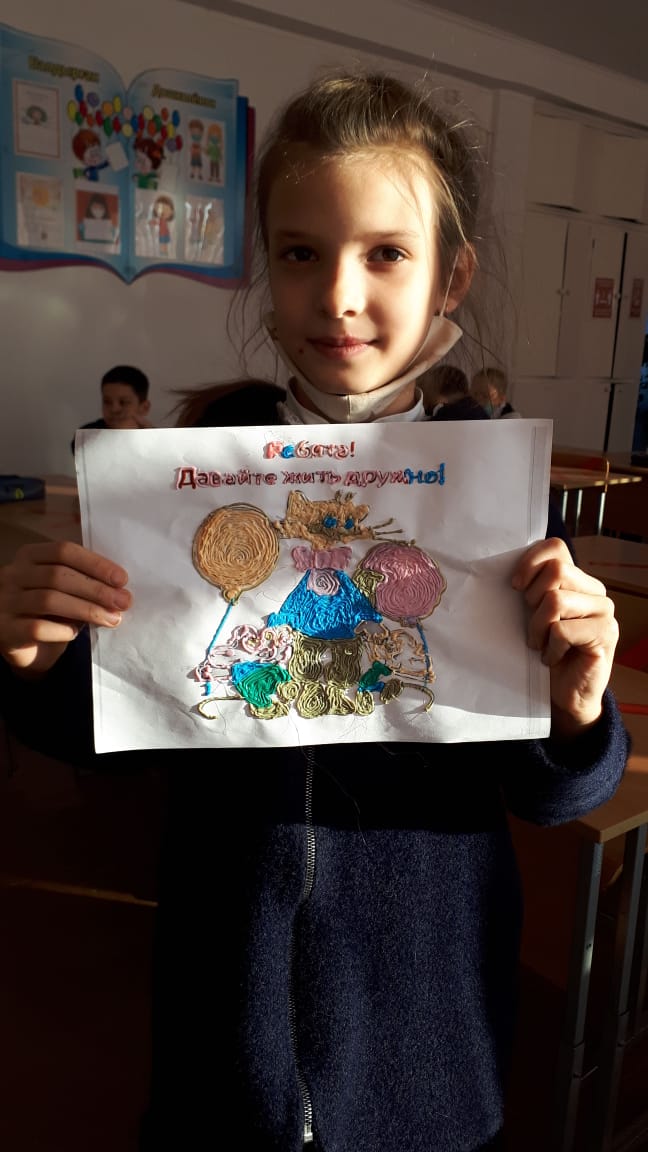 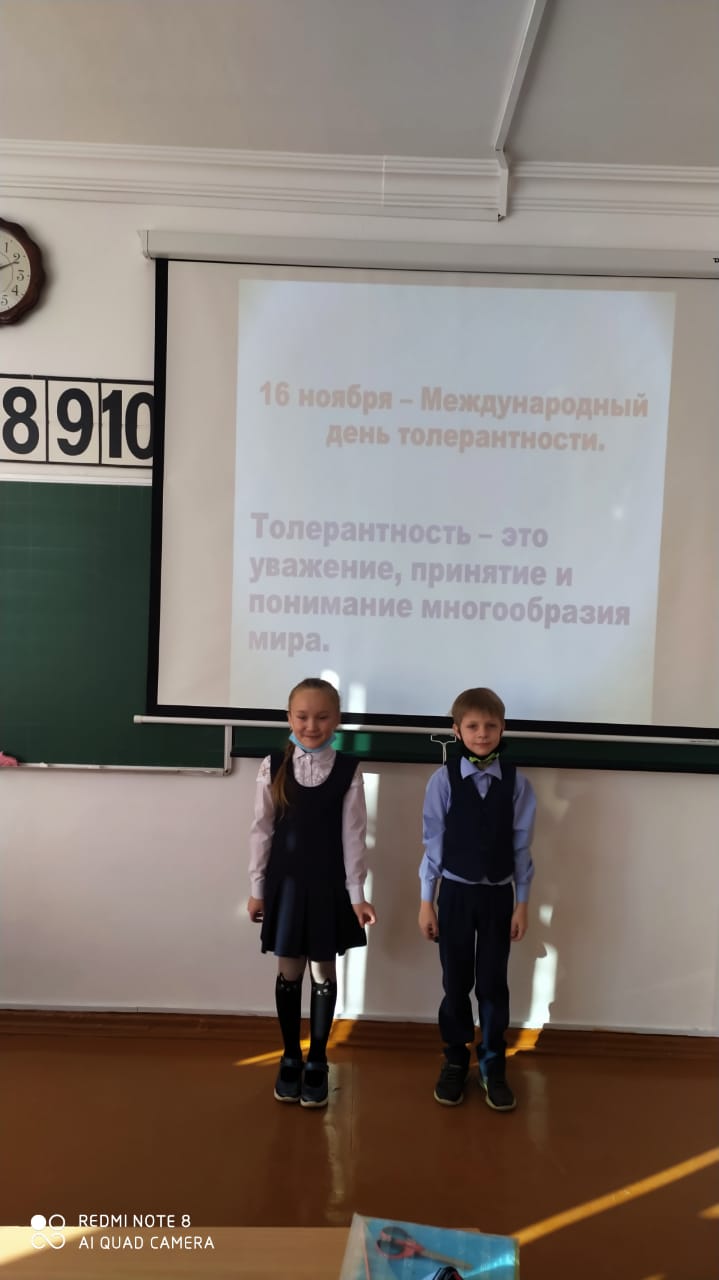 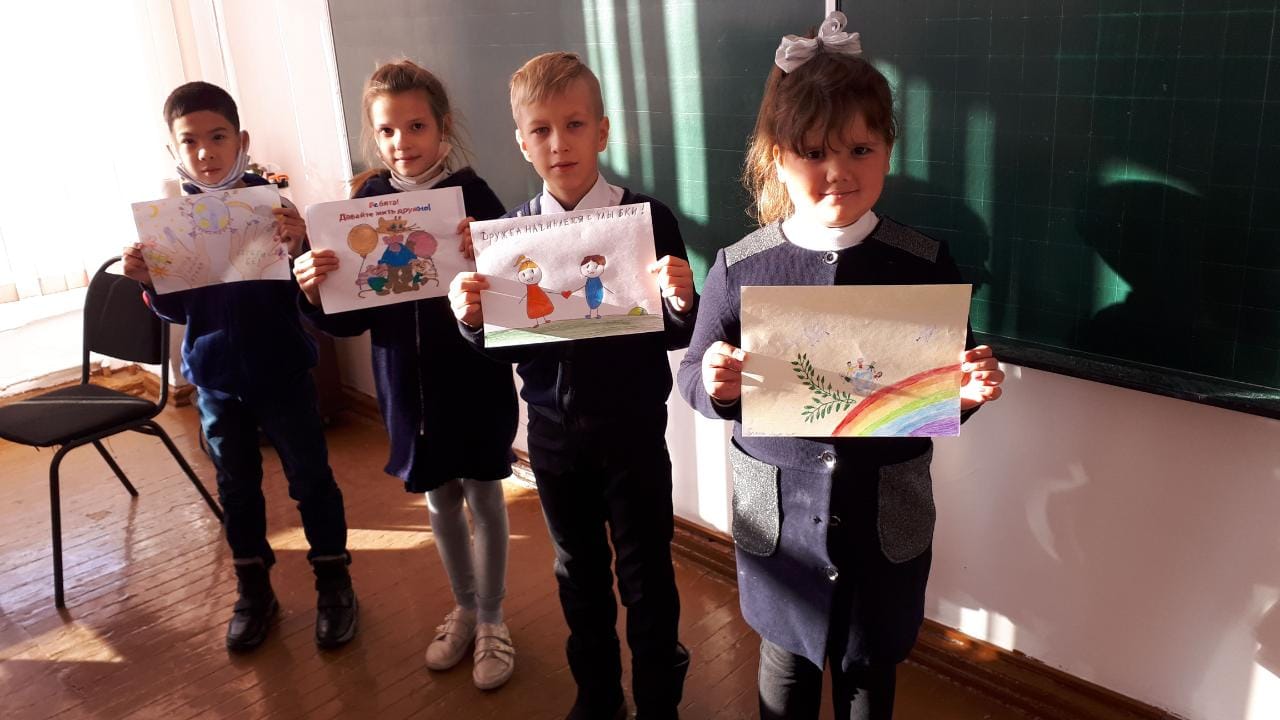 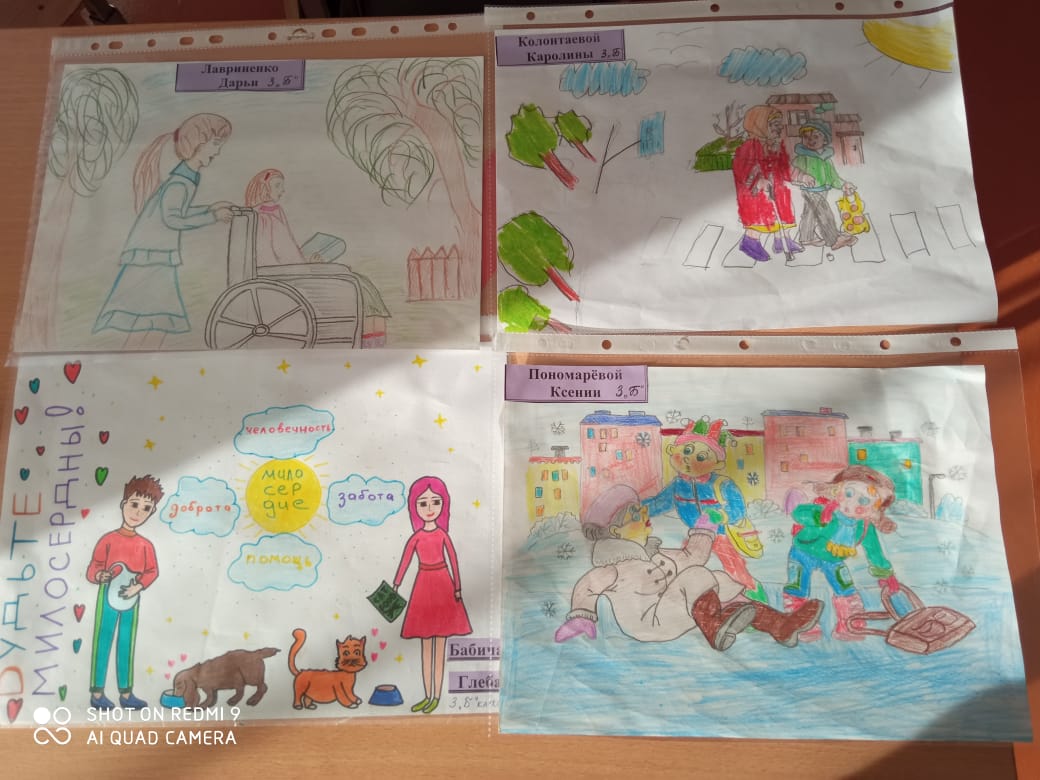 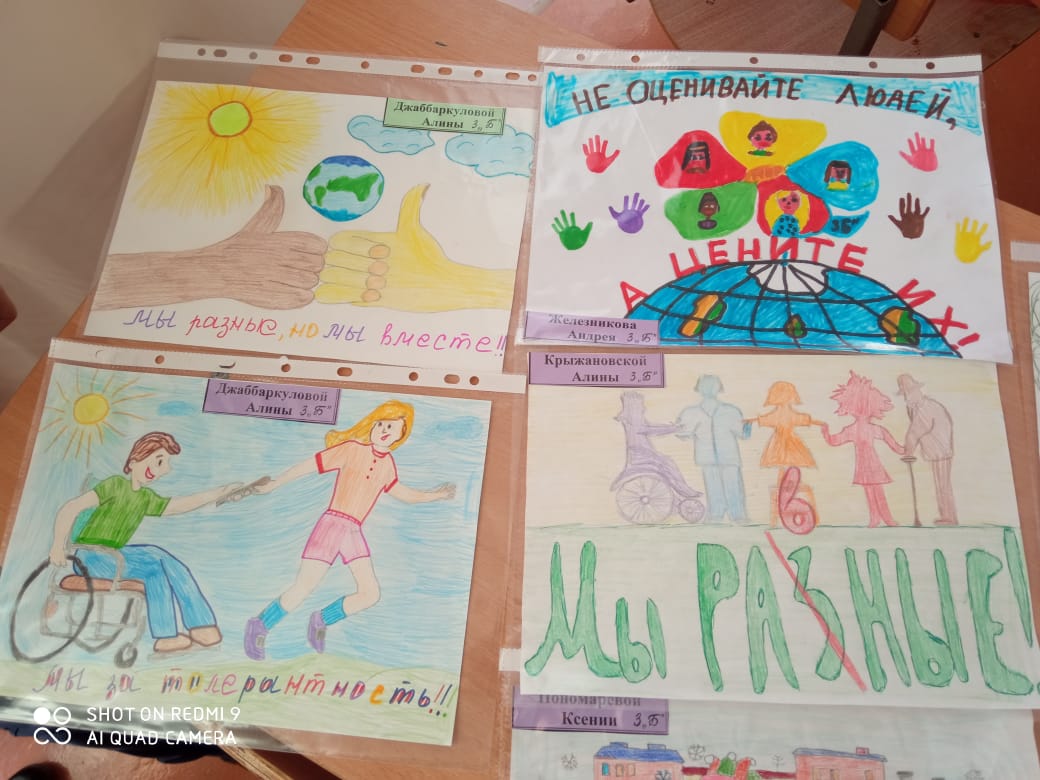